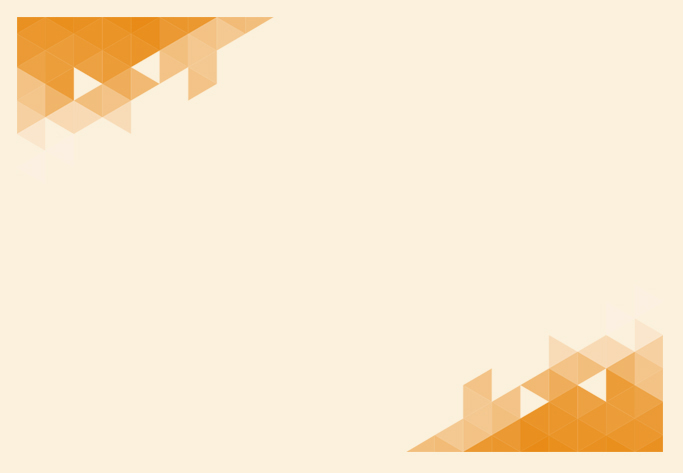 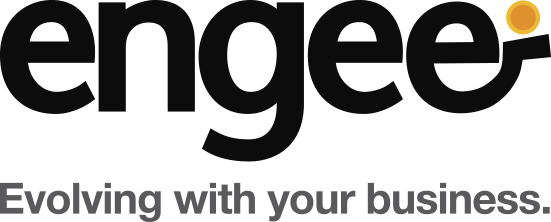 SQL - Nivel 1 
Encuentro 1
[Speaker Notes: La capacitación sobre SQL va a estar dividida en 2 niveles:
Nivel 1 (Inicial): Se verán las diferentes clausulas para recuperar y alterar información almacenada en la base de datos.
Nivel 2 (Avanzado): Se vera todo lo que es creación y gestión de tablas como así también el resto de los objetos que forman parte de la base de datos (constrains, Stored procedures, funciones, triggers, índices, etc.).
Por un tema de cantidad de temas a ver, a su vez cada nivel estará divido en 3 encuentros en donde se vera en detalle tanto el marco teórico, como las buenas practicas y la implementación de lo visto directamente sobre SQL Server.]
1. Presentación.
1.1 Temario.
Presentación.
Definiciones básicas.
SELECT: Recuperando datos.
WHERE: Aplicando condiciones.
JOIN: Cruzando tablas.
Preguntas
[Speaker Notes: En este primer encuentro del nivel “Inicial” de SQL vamos a estar haciendo una introducción a definiciones básicas como ser servidores, bases de datos, sesiones, etc.
Una vez visto esto, nos meteremos de lleno en el código SQL para realizar las siguientes acciones:
Recuperar datos de la base de datos (clausula SELECT).
Aplicar condiciones a los resultados de una consulta (WHERE).
Cruzar tablas (JOINs).

La idea fue armar algo no exclusivamente teórico. Es decir, no vamos a explicar como funciona el motor de base de datos para recuperar los datos ni vamos a ver temas como normalización. La idea es que se vayan de acá sabiendo que existen un montón de herramientas que nos brinda SQL Server para acceder a la información de forma mas eficiente. De hecho vamos a estar alternando entre la dispositiva y la aplicación, ejecutando consultas de los temas que vayamos viendo en la charla.]
2. Definiciones básicas.
2.1 Primeras definiciones.
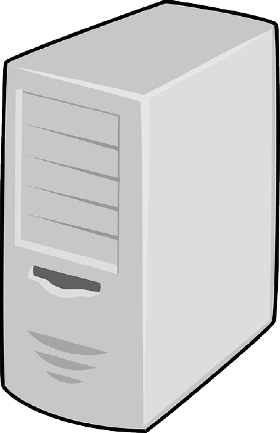 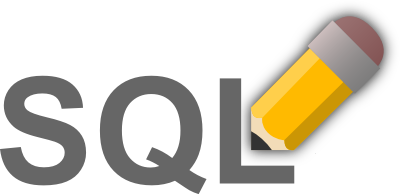 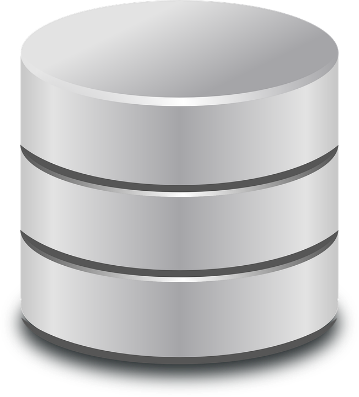 Lenguaje SQL
Base de datos
Servidores
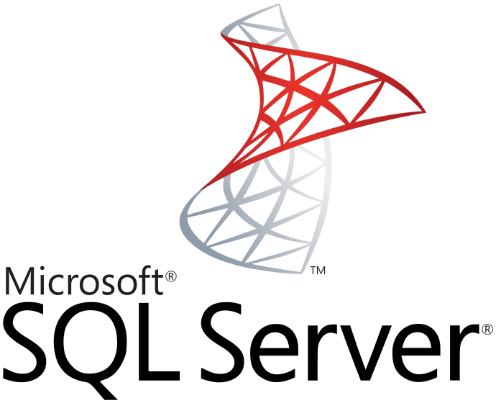 [Speaker Notes: Antes de comenzar a hablar concretamente del lenguaje SQL y las sentencias para recuperar o modificar información, es necesario aclarar algunos conceptos iniciales:
Servidores: Este concepto se usa para 2 ideas diferentes pero complementarias. Por un lado, se refiere al “lugar físico” donde se van a guardar información (Hardware). Y por otro, se refiere a la aplicación capaz de recibir peticiones de diferentes clientes y entregar respuestas (Software).
Base de datos: Se trata de una colección de información organizada a través de tablas y otros objetos (Stored procedures, funciones, triggers, etc.) que permiten interactuar con dicha información.
Lenguaje SQL: Es el lenguaje de programación utilizado para interactuar con la información almacenada. Transact-SQL (o T-SQL) es el utilizado por Microsoft y el que vamos a estar analizando a fondo en estas capacitaciones. Existen otros lenguajes como PL/SQL (Utilizado por Oracle o mySQL), HQL (Utilizado por Hibernate). Si bien todos estos tiene un objetivo común: acceder o modificar la información almacenada. Las sentencias para hacerlo pueden ser diferentes entre un lenguaje y otro. Con lo cual, queries escritas con T-SQL pueden tirar error al ejecutarlos en un entorno de PL/SQL.
SQL Server: Se trata de un sistema de gestión de bases de datos. Es la utilizada por Microsoft pero no es la única. Existen otras como ORACLE o MySQL.]
2. Definiciones básicas.
2.2 Sesión de SQL Server.
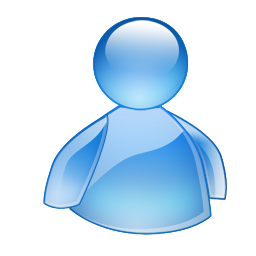 Peticiones
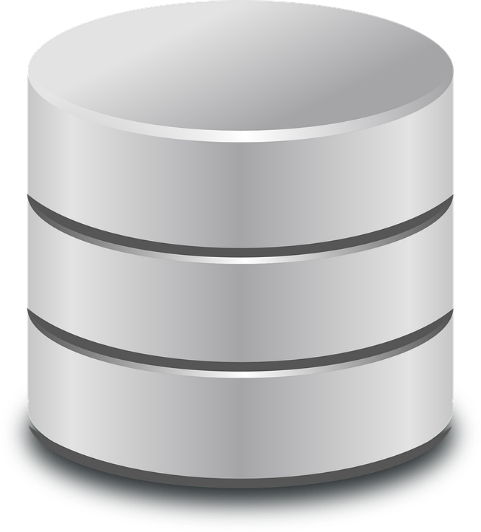 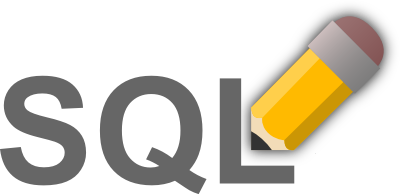 Respuestas
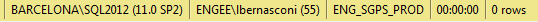 [Speaker Notes: Definición: Es una comunicación semi-permanente entre un usuario y un servidor a través de una aplicación. Esta aplicación (SQL Server en nuestro caso) va a gestionar las peticiones del usuario a través del lenguaje T-SQL y el servidor se va a encargar de resolverlas y devolverlas mediante la misma sesión abierta.

La sesión abierta solo puede apuntar a un único servidor al mismo tiempo. Y si bien, también apunta a una única base de datos “principal”, se puede hacer referencia y recuperar información de cualquier base de datos perteneciente al servidor al que se esta apuntando.
Buena practica: Cuando se llama a una tabla, se recomienda hacerlo con el siguiente formato: BD.dbo.TABLA (De esta forma, se podrán ejecutar las consultas sin importar a que base de datos principal se este apuntando).

SQL Server nos ofrece una barra en la parte inferior de la pantalla con información acerca de la sesión iniciada. Podemos encontrar la siguiente info:
Servidor al que se apuntan las consultas.
Usuarios que inicia la sesión.
Base de datos a la que se apuntan las consultas.
También se puede ejecutar sp_who para ver mas información de la sesión.

Ver con SQL Server
Como cambiar el servidor al que se esta apuntando sin cerrar la aplicación.
Como cambiar la base de datos a la que se esta apuntando sin cerrar la aplicación.]
3. SELECT.
3.1 Primeros pasos.
SELECT campos FROM tablas
[Speaker Notes: Recuperar información de tablas es la sentencia mas utilizada en SQL. 
La forma mas simple para hacer esto es con la clausula: “SELECT * FROM tabla” en donde estaríamos recuperando todos los registros y visualizando todos los campos de la tabla indicada. Si no son necesarios todos los campos, podemos recuperar los que necesitemos.

Buena practica
Cuando manejamos queries donde se “llaman” muchas tablas, lo mas organizado y sencillo es utilizar alias para renombrar dichas tablas. De esta forma siempre que queramos llamar a un campo determinado de una tabla, no tendremos que ingresar todo el nombre sino solamente el alias que hayamos declarado (pudiendo ser una o mas letras que resulten representativas).

Atención
Si el nombre de la tabla coincide con alguna palabra reservada de SQL Server (ejemplo: user), será necesario referenciarlo entre corchetes.

Ver con SQL Server
Primeros pasos con la sentencia SELECT:
Recuperando todos los datos de una tabla.
Recuperando algunos campos de una tabla.
Aplicando alias a las tablas.
Recuperando algunos campos de diferentes tablas
Recuperando algunos campos de una tabla y todos los de otra.]
3. SELECT.
3.2 DISTINCT.
SELECT DISTINCT campo
FROM usuarios u
[Speaker Notes: Vimos que mediante la clausula SELECT, podemos recuperar información de una tabla. Existen otras clausulas que afectan la forma en que se visualiza la información. La primera de todas es DISTINCT. 
Agregando esta clausula después del SELECT, no se visualizarán registros que tengan la misma información.
Hay que considerar que si se recuperan 10 campos de una tabla, el DISTINCT va a chequear esos 10 campos y solo va a quitar los registros que se tengan datos repetidos en todos esos campos.

Ver con SQL Server
Aplicar DISTINCT a una consulta.
Aplicar DISTINCT de varios campos a una consulta.]
3. SELECT.
3.3 TOP.
SELECT TOP 3 * 
FROM usuarios u

SELECT TOP 50 PERCENT *
FROM usuarios u
[Speaker Notes: La siguiente clausula a ver es TOP.
Es utilizada para limitar la cantidad de registros que se van a visualizar.
Se puede limitar un numero fijo de registros: SELECT TOP 3 * FROM dbo.Usuarios.
También se puede limitar en un porcentaje del total de registros: SELECT TOP 50 PERCENT * FROM dbo.Usuarios.

Suele utilizarse con los registros de la tabla ordenados (Ej.: conocer los últimos 10 usuarios ingresados).
Si se agrega la clausula “WITH TIES” después del TOP la consulta recuperara todos los registros correspondientes a el campo por el cual se esta ordenando  (Solo funciona si se ordena la consulta). Ejemplo: SELECT TOP 1 WITH TIES FROM bug ORDER BY usuario (Al ejecutar esta consulta, veríamos todos los bugs detectados por el ultimo usuario de la tabla).

Buena practica: Cuando se consultan tablas con muchos registros o tablas de producción es recomendable siempre agregar un TOP a la consulta.

Ver con SQL Server
Aplicar TOP con valor fijo.
Aplicar TOP con valor porcentual.
Aplicar WITH TIES a una consulta.]
3. SELECT.
3.4 Alias.
SELECT u.apellido AS Usuario, 
u.fecha AS ‘Fecha inicio’
FROM usuarios u
[Speaker Notes: Con un alias se puede “modificar” el nombre de un campo visualizado.
La “modificación” solo aplica en la ejecución realizada (El nombre del campo no cambia, solo su visualización en el momento).
Suele utilizarse ante campos con nombres no descriptivos.
Si el alias es una sola cadena de texto (Ej.: nombreDelUsuario) no es necesario ponerlo entre comillas. Caso contrario, se deberán incluir (Ej.: “Nombre del usuario”).

Ver con SQL Server
Aplicar alias a campos de una tabla.]
3. SELECT.
3.5 Operadores aritméticos.
SELECT u.nombre, (u.sueldo * 0,10) 
as ‘Sueldo proyectado’ 
FROM usuarios u.
[Speaker Notes: SQL no solo permite visualizar datos almacenados en una tabla, sino que también muestra cálculos entre datos de la tabla o cálculos con valores fijos.
Para esto suelen utilizarse los operadores aritméticos básicos: “+”, “-”, “*” y “/”.
Existen muchos otros operadores matemáticos que pueden utilizarse.

Ver con SQL Server
Aplicar operadores aritméticos de un valor de un campo con un numero fijo.
Aplicar operadores aritméticos de un valor de un campo con el valor de otro campo.]
3. SELECT.
3.6 Cadenas de texto.
SELECT (u.nombre + ‘ ‘ + u.apellido) as ‘Usuario’ FROM usuarios u
[Speaker Notes: Podemos concatenar dos cadenas de texto almacenadas en diferentes campos. Ej.: SELECT (u.nombre + u.apellido) AS ‘usuario’ FROM usuarios u.
También podemos incluir texto fijo y combinarlo con datos de la tabla. Ej.: SELECT  (‘El nombre es: ‘ + u.nombre AS ‘usuario’ FROM usuarios u (Mas adelante veremos como convertir un tipo de dato y poder combinar texto con números o texto con fechas).
Por ultimo, también es posible incluir texto fijo en un nuevo campo. Ej.: SELECT ‘Informe de usuarios’ as titulo, u.nombre, u.apellido FROM usuarios u (Esto nos mostraría un campo “titulo” con el valor “Informe de usuarios” antes del nombre y apellido de cada usuario)

Ver con SQL Server
Concatenar texto de 2 campos de la tabla.
Concatenar texto fijo con texto de un campo de la tabla.
Concatenar únicamente texto fijo en una consulta.]
3. SELECT.
3.7 Variables.
Declaración
Asignación
Declare @Variable tipoDato
Set @Variable = valor
TIPOS DE DATO
Fechas
Otros
Números
Texto
[Speaker Notes: Las variables son espacios en memoria que almacenan un valor que puede variar en el tiempo. Pueden ser utilizadas en tiempo de ejecución para referenciar ese valor.
Para su correcto funcionamiento deben ser declaradas con un tipo de dato especifico y usualmente se le asigna un valor inicial (de no hacerlo, se inician como null).

TIPOS DE DATO
Texto
CHAR(n): Cadena de texto fijo donde n será la cantidad de caracteres que deberá tener la variable. El máximo es 8.000.
VARCHAR(n): Cadena de texto variable donde “n” representa el máximo de caracteres que puede tener el dato (Se puede seleccionar hasta 8.000 caracteres)
Numéricos enteros
Bit: 0 a 1
tinyInt: 0 a 255
smallInt: -32.000 a 32.000
Int: -2.500.000.000 aprox a 2.500.000.000 aprox
Numéricos con decimal
Decimal (t,d): Cantidad exacta de decimales. “t” representa el total de dígitos y “d” de decimales.
Float: Valores números con decimales.
Fechas
Datetime: Del 01/01/1753 al 31/12/9999
Otros
Text: Guarda datos de hasta 2.000.000.000 de caracteres. No se recomienda su uso por cuestiones de performance.
Bigint: -9.000.000.000.000.000.000 aprox a 9.000.000.000.000.000.000 
Real: Es similar al float pero admite números mayores.
Money / smallMoney: Para almacenar valores monetarios.
smallDatetime: Similar al datetime pero va del 01/01/1900 al 06-06-2079.
En general, siempre que se asigne un valor mayor al que admite la variables (según su tipo de dato), SQL Server nos mostrara un error y no se asignada el valor. Las excepciones son:
Decimal: Se redondea el numero ingresado al formato declarado
Texto en variables numéricas: Si la cadena de texto son solamente dígitos, hace la conversión. Si no, tira el error.
Para mayor información acerca de los tipos de datos se pueden consultar el procedimiento del sistema sp_datatype_info

Los valores que adopte una variable pueden ser utilizados en diferentes clausulas de SQL:
SELECT
WHERE
INSERT
UPDATE
DELETE

Ver con SQL Server
Declaración de variables y seteo de valor inicial.
Utilización de variables en clausulas SELECT.
Ejecución de sp_datatype_info para ver todos los tipos de dato admitidos.
Asignación de valores inválidos según tipo de dato.]
4. WHERE.
4.1 Operadores relacionales.
SELECT * FROM usuarios u
WHERE u.rol = 10
OTROS OPERADORES
=
<>
>
>=
<=
<
[Speaker Notes: SQL nos permite limitar los resultados de una consulta aplicando ciertas condiciones sobre los datos. Para esto utiliza la sentencia WHERE junto a algún operador relacional.
Estos son “=“,”<>”, “<“, “>”, “>=“ y “<=“.

Ver con SQL Server
Aplicar operadores relacionales en una clausula WHERE.]
4. WHERE.
4.2 Operadores lógicos.
SELECT * FROM usuarios u
WHERE NOT u.nombre= ‘Diego’
AND (u.fechaInicio < ’01-01-2017’ 
       OR u.rol>= 5)
[Speaker Notes: Mediante los operadores lógicos podemos aplicar mas de una condición a las consultas. Los principales son:
NOT: Utilizado para negar la condición que siga.
AND: Suma una condición a las ya existentes.
OR: Analiza dos o mas condiciones buscando que se cumpla al menos una.

Atención: 
Cuando utilizamos varios operadores lógicos diferentes, debemos establecer la prioridad con la que se verificaran las condiciones, separando con paréntesis las diferentes condiciones en base a lo que necesitemos consultar. De no usar paréntesis, el orden de prioridades es el siguiente: NOT / AND / OR.
SQL Server no valida que las condiciones separadas por los operadores lógicos se contradigan. Con lo cual, no suceder esto no se mostrara un mensaje de error sino que se visualizarán 0 registros como resultado.
Buena practica: Si bien hay casos donde los paréntesis no son necesarios, se recomienda su uso siempre para evitar confusiones en el orden de las condiciones.

Ver con SQL Server
Aplicar los diferentes operadores lógicos a consultas.
Combinar operadores lógicos en una único consulta.
Ver diferenciar entre consultas sin paréntesis y con paréntesis.]
4. WHERE.
4.3 BETWEEN.
SELECT * FROM usuarios u
WHERE u.sueldo
. BETWEEN ’10000’ AND ’15000’
[Speaker Notes: Existen otras formas de aplicar condiciones además de los operadores relacionales. 

La sentencia BETWEEN trabaja con intervalos de valores recuperando todos los datos existentes entre 2 parámetros indicados por el usuario. 
Es utilizado con datos de tipo números y fechas ( y sus subtipos).
No tiene en cuenta los datos NULL.

Atención: Cuando se utiliza el BETWEEN entre fechas hay que tener en cuenta que si no se agregan las horas al formato, SQL la contemplara como “00:00:00” con lo cual habrá que analizar la inclusión o no del segundo valor.

Ver con SQL Server
Aplicar el BETWEEN a una consulta.]
4. WHERE.
4.4 IN.
SELECT * FROM usuarios u
WHERE u.nombre 
IN (‘Diego’, Armando’, ‘Maradona’)
[Speaker Notes: La clausula IN permite aplicar como filtro una lista de valores específicos. SQL verificara si el dato guardado en el campo que se filtro es igual a alguno de los valores indicados en la lista. 
Puede ser utilizado con cualquier tipo de dato. 
No tiene en cuenta los datos NULL.

Ver con SQL Server
Aplicar IN en una consulta.]
4. WHERE.
4.5 LIKE.
SELECT * FROM usuarios u
WHERE u.apellido
LIKE ‘%rado%’ OR 
u.nombre LIKE ‘D_ _ _ _ _’
[Speaker Notes: Otra clausula utilizada para aplicar condiciones es LIKE.
Es utilizada para comparar porciones de un texto (En realidad puede ser utilizado para cualquier tipo de dato, ya que SQL convierte el dato en texto para aplicar el filtro).
Para esto utiliza diferentes caracteres “comodín”:
%: Reemplaza cualquier cantidad de caracteres (incluyendo ninguno). Ej.: Para conocer todos los nombres que tienen el texto “Maria”, la consulta es: SELECT * FROM usuarios u WHERE u.nombre LIKE ‘%maria%’. Aunque puede utilizarse un solo % y conocer todos los nombres que empiezan con la letra “L”: SELECT * FROM usuarios u WHERE u.nombre LIKE ‘L%’.
_: Reemplaza un único carácter cualquiera. Ej.: Para saber todos los nombres de 4 letras que empiezan con J se usaría: SELECT * FROM usuarios u WHERE u.nombre LIKE ‘J_ _ _”
[]: Permite utilizar una lista de valores como condición parcial de un texto. Ej. Si queremos saber todos los usuarios que empiezan con las letras C a E usamos: SELECT * FROM usuarios u WHERE u.nombre LIKE ‘[A-C]%’

Por supuesto que es posible utilizar todos estos comodines de forma conjunta.
Si queremos buscar dentro de un texto alguno de los caracteres comodines, será necesario se deberá hacer de la siguiente manera:
... LIKE '%[%]%': busca cadenas que contengan el signo '%';
... LIKE '%[_]%': busca cadenas que contengan el signo '_';
... LIKE '%[[]%': busca cadenas que contengan el signo '[';

Por un tema de rendimiento no se recomienda utilizar el operador NOT antes de las sentencias vistas (NOT BETWEEN, NOT IN, NOT LIKE), sobre todo el ambiente productivos.

Ver con SQL Server
Aplicar LIKE % en un texto.
Aplicar LIKE % en un dato diferente de texto.
Aplicar LIKE _ en un texto.
Aplicar LIKE [] en un texto]
4. WHERE.
4.6 Null.
SELECT * FROM usuarios u 
WHERE u.fechaInicio IS NULL
OR u.rol IS NOT NULL
[Speaker Notes: null significa “valor desconocido” o “valor inexistente”. No es lo mismo que tener el valor 0 (par un numero) o una cadena vacía para un texto. Tampoco es lo mismo que tener el valor literal “null” dentro de un registro.
Algunos campos pueden admitir valores nulos y otros no (Todo va a depender de la configuración de la tabla).

Para consultar estos campos, la sentencia SQL cambia un poco ya que no se utiliza el operador relacional “=“ o “<>” sino el “IS”. Tal como se ve el siguiente ejemplo: SELECT * FROM tabla1 T1 WHERE T1.campo1 is null

Ver con SQL Server
Consultar datos nulos.]
5. JOIN.
5.1 Cruzando tablas.
SELECT * FROM clientes c 
JOIN pedidos p ON c.código = p.cliente
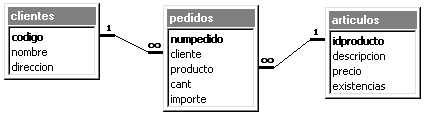 [Speaker Notes: Por un tema de rendimiento y normalización, la información se agrupa en tablas que mantienen relación con otras. SQL nos permite relacionar 2 o mas tablas y recuperar información o bien aplicar condiciones sobre campos de todas esas tablas.
Para esto es necesario que las tablas a cruzar tengan uno o mas campos en común. Es decir, que esos campos tengan el mismo tipo de dato y representen la misma información. La forma de cruzar estas tablas es: SELECT * FROM clientes c JOIN pedidos p ON c.código = p.cliente.

Si bien en la gran mayoría de los casos los cruces se harán con el signo “=“, SQL nos da la posibilidad de hacer el cruce con otro operador relacional (“>”, “<“, etc.).

Atención: Si dos tablas se relacionan por mas de un campo va a ser necesario declarar estos dos campos al cruzar las tablas. De no hacerlo, no se va a visualizar un mensaje de error sino que se va a mostrar mas información de la indicada (Algo conocido con el nombre de “Producto cartesiano”). Lo mismo sucederá si el cruce se hace por dos campos que tiene el mismo tipo de dato pero representan información diferente (ej.: se cruza un idBug contra un idEstado). Mas adelante veremos que consultando las claves foráneas de una tabla podemos ver fácilmente por que campos debe cruzarse. 

A continuacion veremos diferentes formas de cruzar información entre dos o mas tablas.]
5. JOIN.
5.2 Inner join
SELECT * FROM usuarios u 
INNER JOIN sectores s ON u.idSector = s.id
INNER JOIN empresas e ON e.id = s.idEmpresa
[Speaker Notes: Se utiliza el INNER JOIN para cruzar dos tablas cuando se quiere recuperar solamente la información común entre ellas.

Existe una forma de obtener los mismos resultados que el INNER JOIN sin necesidad de declarar esto. Esta es: SELECT * FROM tabla1 T1, tabla2 T2 WHERE T1.campo1 = T2.campo2 (Estos 2 campos son los que cruzan las tablas). De todas formas esta forma no es recomendada por cuestiones de rendimiento y de organización.

Ver con SQL Server
Cruzar mas de  2 tablas con INNER JOIN.
Cruzar 2 tablas con INNER JOIN.]
5. JOIN.
5.3 Left join / Right join
SELECT * FROM usuarios u
LEFT JOIN sectores s ON u.idSector = s.id

SELECT * FROM usuarios u
RIGHTJOIN sectores s ON u.idSector = s.id
[Speaker Notes: Estas 2 clausulas se utilizan cuando se desea recuperar todos los registros de una tabla (junto a la información de otra) independientemente de que en esa otra haya datos.
Pueden pasar varias cosas al ejecutar la consulta:
Que haya datos en las 2 tablas: Se mostraran todos los registros de la tabla 1 junto a la información de la tabla 2.
Que haya datos en la tabla 1 pero no en la 2: Se mostraran todos los registros de la tabla 1 y el valor NULL para los datos de la tabla 2.
Que no haya datos en la tabla 1 pero si en la 2: No se mostraran resultados.
Que no haya datos en ninguna tabla: No se mostraran resultados.

Lo que determina cual es la tabla 1 (de la que se tomaran los datos) y cual la 2 es el LEFT o el RIGHT al hacer el join.
Conceptualmente el LEFT es lo mismo que el RIGHT. La diferencia es que es con LEFT JOIN se indica que la tabla de la que debe tomar los datos es la que esta a la izquierda (o mas fácil, la primera en escribir) y con RIGHT JOIN lo será la segunda tabla (la de la derecha).

Ver con SQL Server
Cruzar 2 tablas con RIGHT JOIN
Cruzar 2 tablas con LEFT JOIN.]
5. JOIN.
5.4 Otros tipos de cruces.
SELECT * FROM usuarios u FULL JOIN sectores s ON u.idSector = s.id

SELECT * FROM usuarios u 
CROSS JOIN sectores s
[Speaker Notes: Existen otros tipos de cruces además de los vistos anteriormente. Estos son:
FULL JOIN
Es una combinación del RIGHT JOIN y el LEFT JOIN ya que recupera todos los registros de las 2 tablas que se estén cruzando. Si existe información en común entre ellas, se mostrara un registro con los datos de ambas. De no ser así, se mostrara la información existente y los campos de la otra tabla en null.

CROSS JOIN
También conocido como “Producto cartesiano” o “Combinaciones cruzadas”, este tipo de unión entre tablas mostrara todas las combinaciones posibles de los registros de ambas tablas. La cantidad de registros a mostrar será igual a los registros de la tabla 1 multiplicado por los de la tabla 2.
No se incluyen campos de enlace entre tablas.

Ver con SQL Server
Cruzar 2 tablas con FULL JOIN.
Cruzar 2 tablas con CROSS JOIN.]
6. Preguntas.
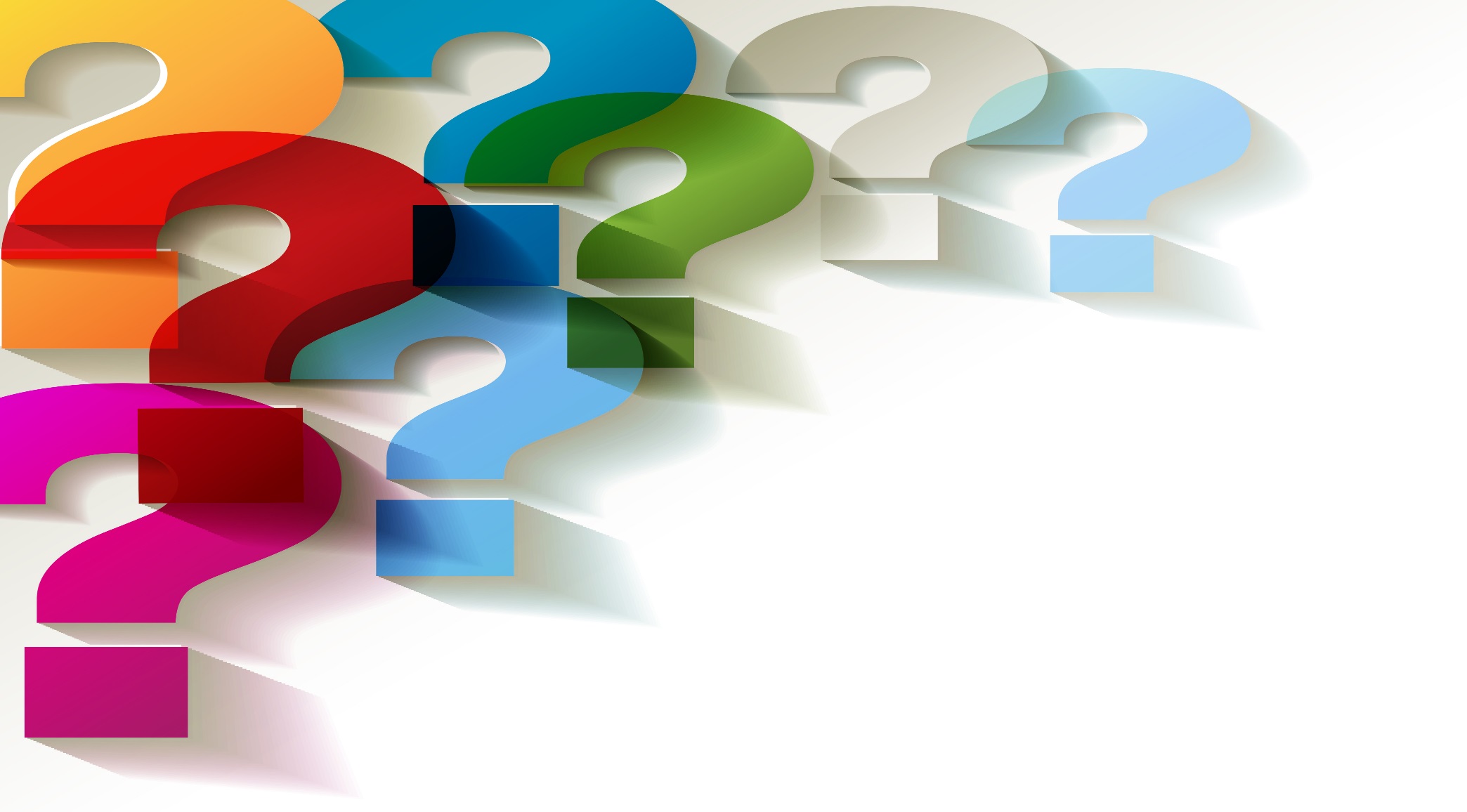 [Speaker Notes: Preguntas.]